Dr. Mo.
Blood Pressure and Sexual Maturity in Adolescents
By
Mohammed
Alshair
PROBLEM:
SEXUAL MATRURITY
BLOOD PRESSURE
OBESITY
Pre-Processing the Data:
Waist Category
Raw Anger Out
Cook_Medley Level
DAY
MONTH
Raw Anger Control
AGE2
Bored
YEAR
Sleeping Status
HOUR
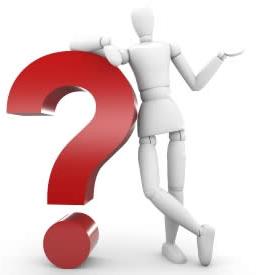 Rush
MINUTE
Excited
90th Percentile of DBP
Raw State Anger
PLACE
LEAGO
Happy
Sad
Stressed
POSTURE
Irritable
Neutral
Parents, Grand Parent hyp
Awake activity mean > = 50th
Raw Trait Anger
IS Waist >= 90th
Relaxed
Interested
Raw Trait Anger / Reaction
Action score 25 min before BP reading….
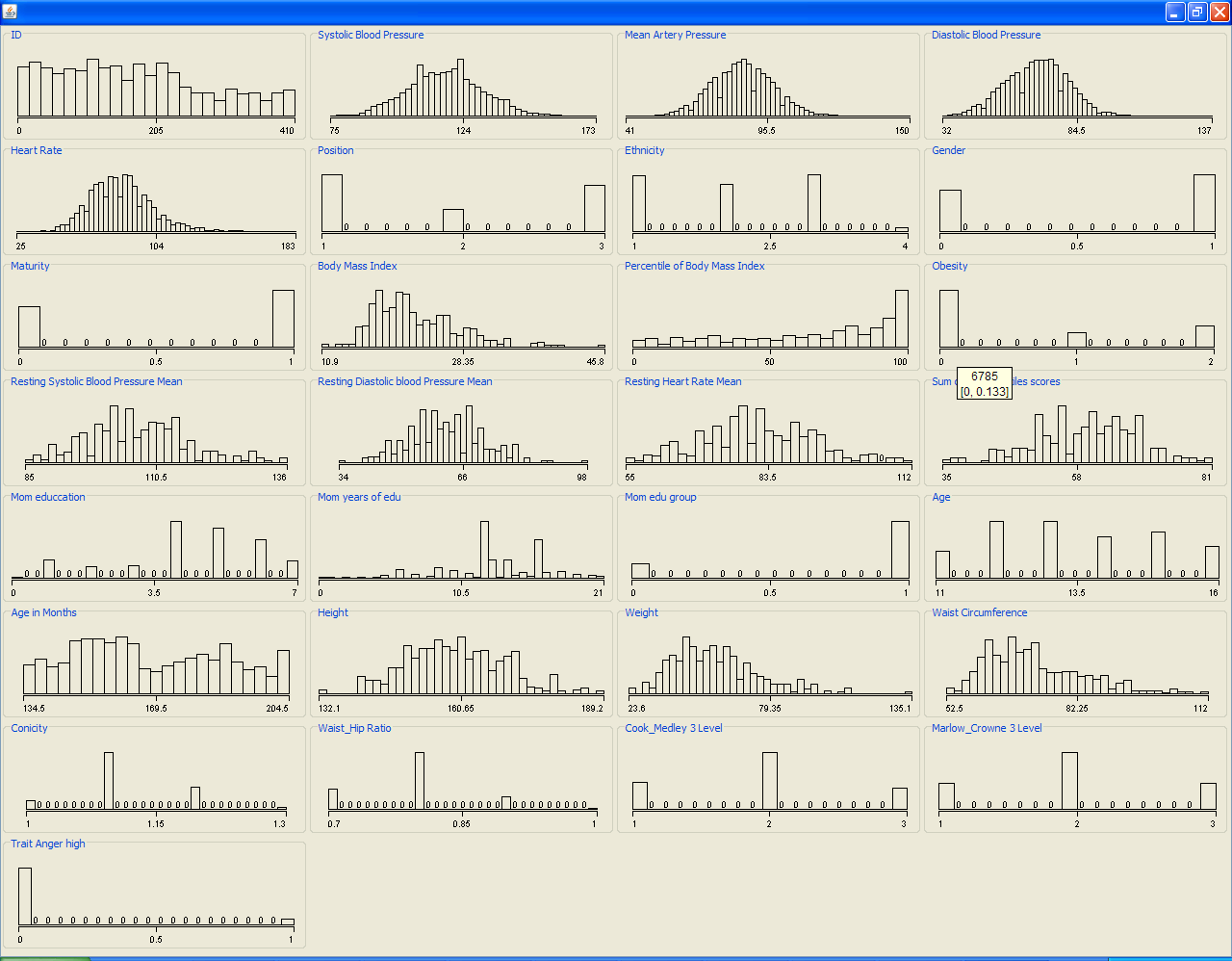 Pre-Processing the Data:
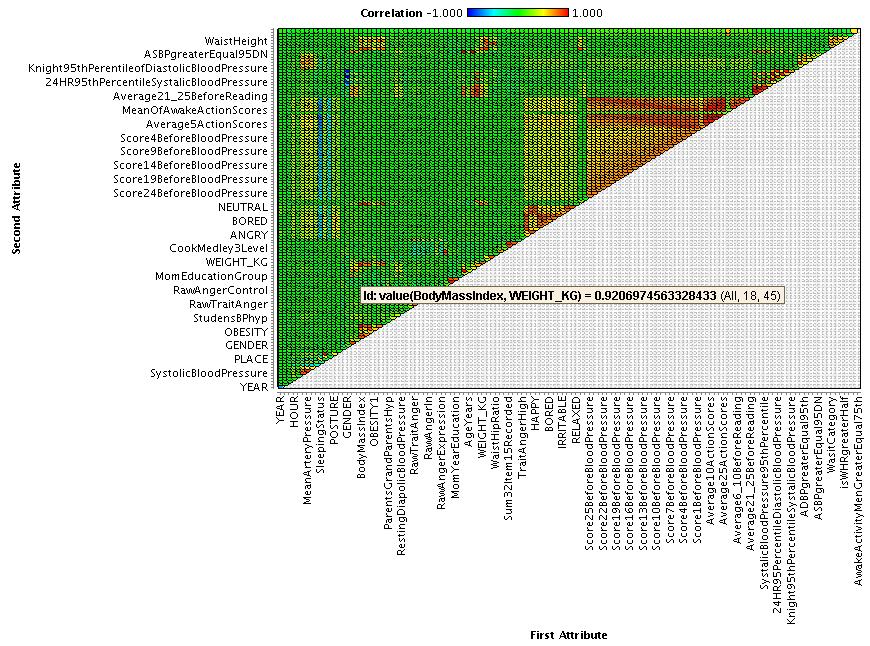 Analyzing the Data:
Analyzing the Data:
Heart Rate VS. Mean Artery Pressure VS. Tanner
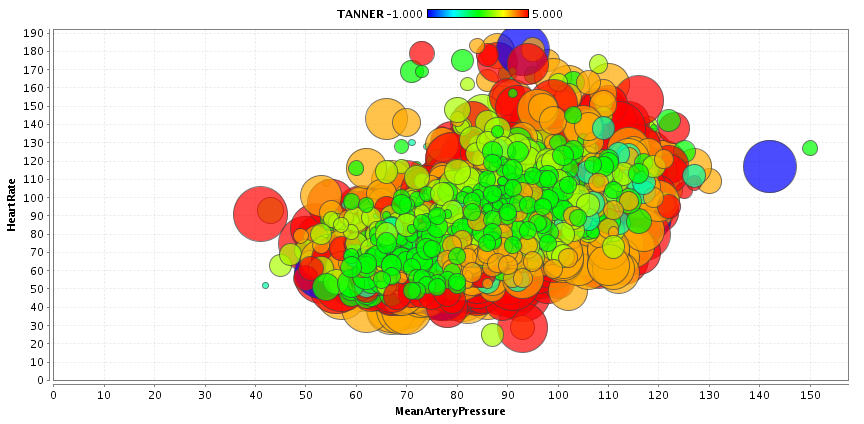 Analyzing the Data:
Emotion VS. Gender VS. Tanner
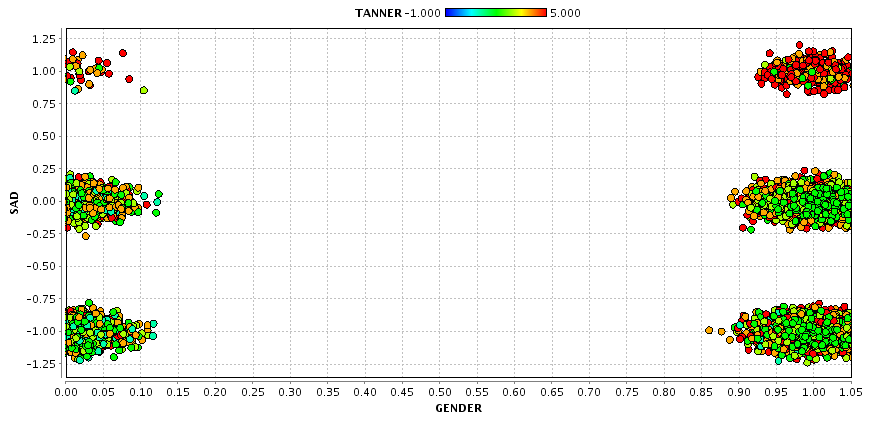 Analyzing the Data:
Emotion VS. Gender VS. Obesity
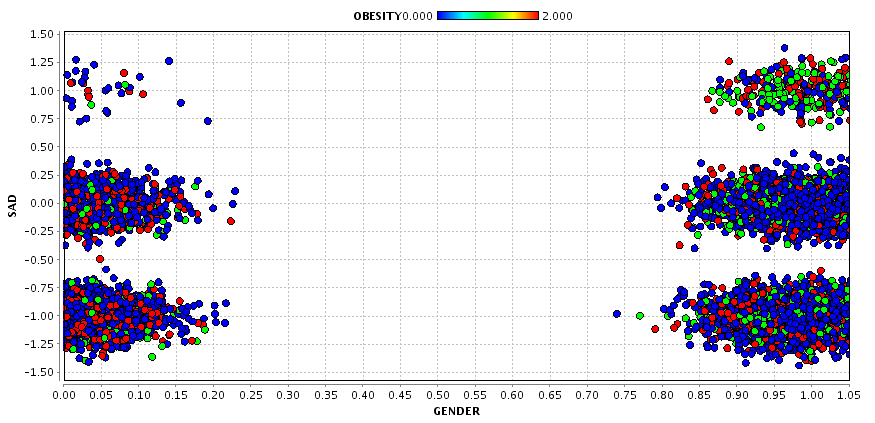 Analyzing the Data:
?
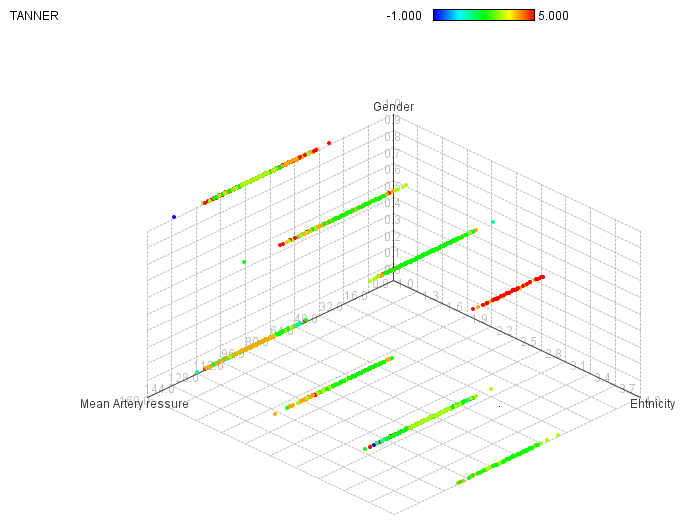 CONCLUSION:
There is a relation between:

 Blood pressure & Tanner
 Tanner & emotional states
 Obesity & emotional states
Questions?
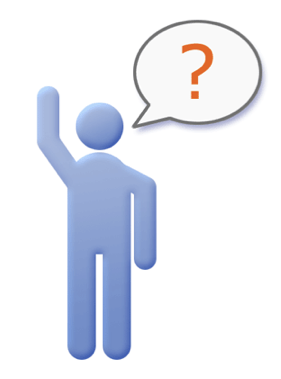